Onuncu Hafta: 
Ilke 4: Çevre içinde, çevre hakkında ve çevre için öğrenmek
Prof. Dr. Rıfat Miser
En bilindik çevre eğitimi ilkesi
Çevre eğitimi; pek çok zaman çevre içinde, çevre hakkında, çevre için eğitim olarak tanımlanır. Çünkü …
Prof. Dr. Rıfat Miser
*Çevre İçinde                     Doğaya dokunarak,

**Çevre Hakkında                   İnsanın doğayla olan ilişkisini kavrayarak,
*** Çevre İçin                  Doğal çevrenin niteliğini korumaya ve iyileştirmeye yönelik,
öğrenme.
Prof. Dr. Rıfat Miser
Çevre içinde eğitim: Çevre öğrenmenin kaynağıdır
*Öncelikle kitabın değil doğanın incelenmesi,
*Araştırıcı, keşfedici yaklaşımlar,
*Doğrudan çevreyle ve çevre sorunlarıyla ilgili yaşantılar yoluyla çevreyle ilgili bilgi ve becerileri geliştirme.
Prof. Dr. Rıfat Miser
Çevre hakkında eğitim: Doğa, çevre eğitiminin odak noktasını oluşturur
*Ekosistemin özelliklerinin keşfedilmesi,
*İnsanın doğayla olan ilişkilerinin kavranılması.
Prof. Dr. Rıfat Miser
Çevre için eğitim: Çevre eğitimi niçin yapılmalı?
Çevre eğitimi, doğal çevrenin niteliğini korumaya ve iyileştirmeye yönelik olmalıdır:
*Çevreye yönelik ilginin artması,
*Kişisel bir çevre anlayışının oluşması,
*Çevre ahlakının gelişmesi.
Prof. Dr. Rıfat Miser
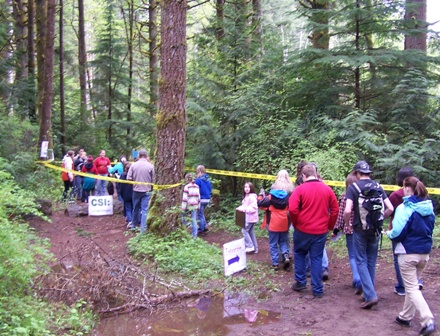 Prof. Dr. Rıfat Miser